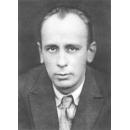 «Где начинается сознание, там начинается и… диалог»  
М. М. Бахтин.
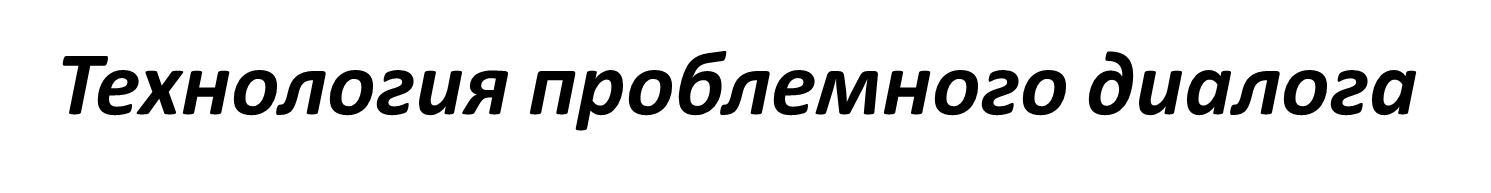 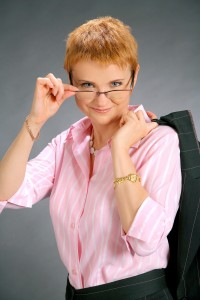 Мельникова
 Елена 
Леонидовна
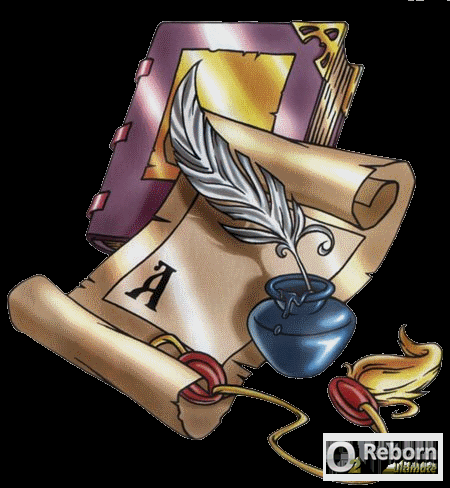 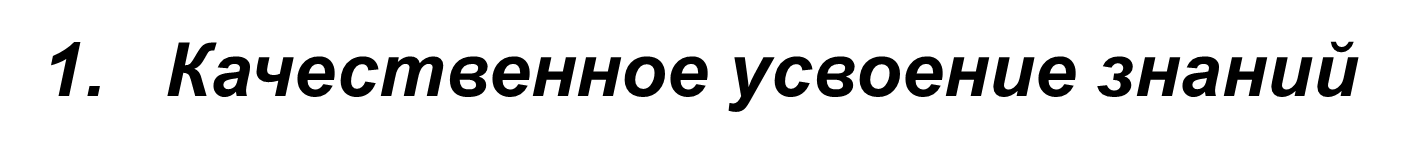 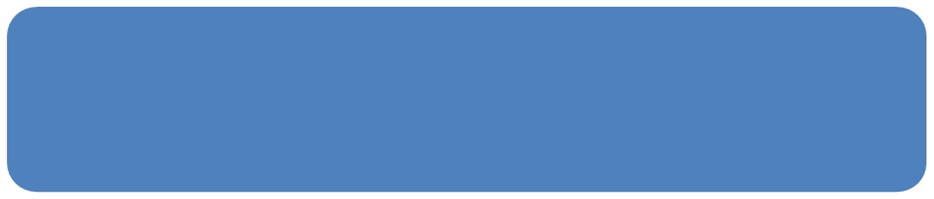 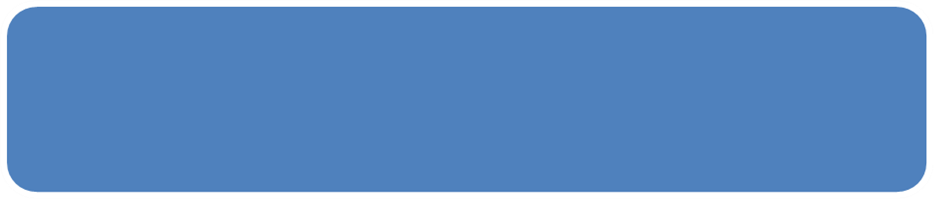 2. Мощное развитие интеллекта и творческих способностей
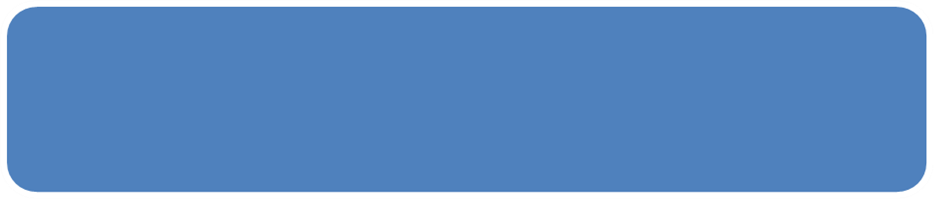 3. Воспитание активной
 личности
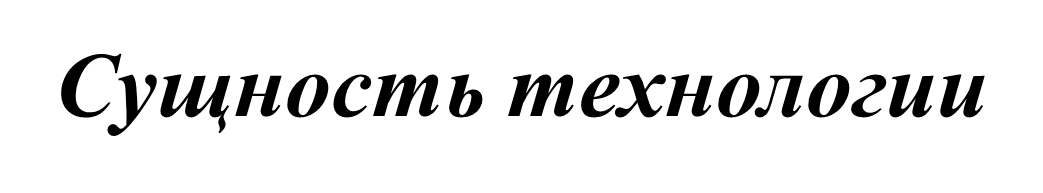 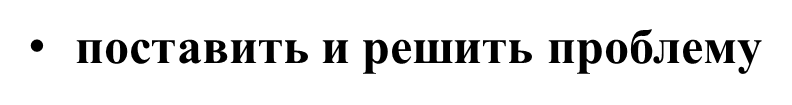 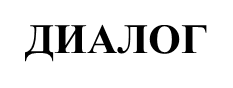 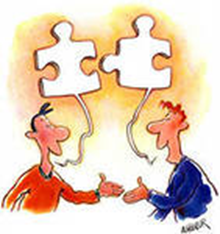 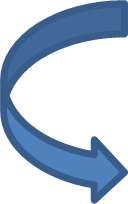 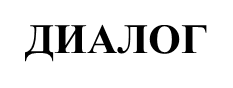 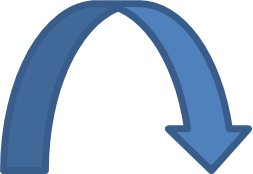 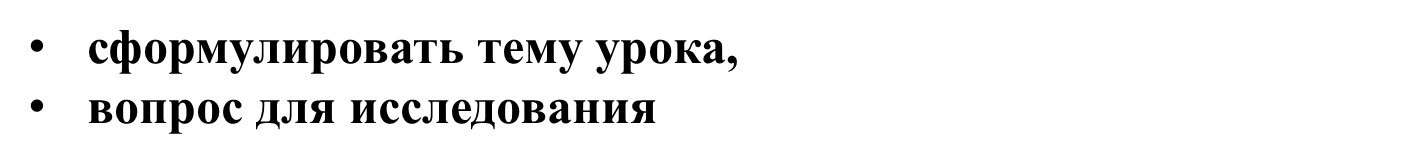 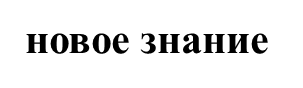 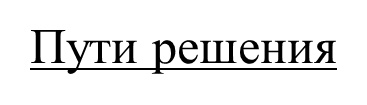 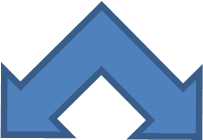 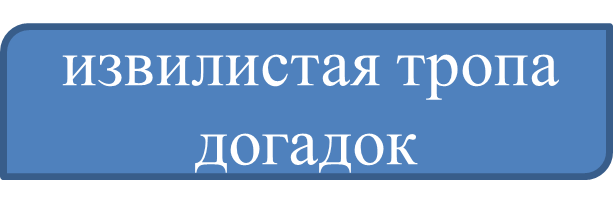 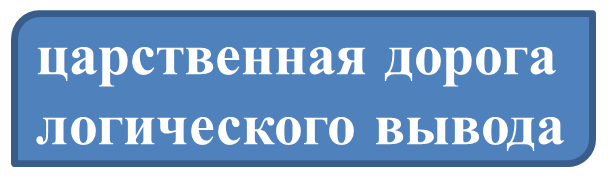 Побуждающий диалог подводит де­тей к той же мыслительной работе, которую выполняет учёный
                       Задачи учителя:
Создать проблемную ситуацию;
Произнести специальные реплики для осознания противоречия;
Побудить учеников:
        -сфор­мулировать проблему;
        -выдвинуть и проверить гипотезы.
          При побуждающем диалоге  появляется  тема        урока 
   и вопрос для исследования.
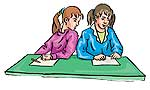 Урок русского языка «Перенос слова»
Подводящий диалог опирается на логическое мышление учеников

а) при постановке проблемы:
 учитель пошагово подводит их к теме урока;

 б) на этапе поиска решения:
 выстраивает логическую цепочку к новому зна­нию.

При подводящем диалоге  обычно формулируется тема урока.
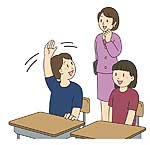 Урок русского языка по теме:
«Правописание глаголов. Буква Ё после шипящих в окончаниях  глаголов»
Виды диалогов
Побуждающий диалог
Вопросы учителя, побуждающие детей высказывать различные версии решения проблемы
+ Развивает творческое мышление.
+ Подлинный творческий процесс.
+ Максимально близок к жизненным ситуациям.
- Ученики могут увести в сторону от темы.
- Невозможно рассчитать время на уроке.
Подводящий диалог
Цепочка вопросов, последовательно приводящих к правильному ответу, запланированному учителем
+ Развивает логическое мышление.
+ Имитирует творческий процесс.
+ Просчитывается по времени.
+ Ведет к нужному результату коротким путем.
- В меньшей степени развивает творчество и инициативу.
Сообщение темы с мотивирующим приёмом.
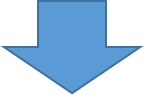 Учитель предваряет сообщение новой темы.
«Актуальность»
Обнаружение смысла, значимости темы
1.»Я 1. Учит
«»»»»
«Яркое пятно»
Сказки, легенды, фрагменты из художественной литературы, случаи из науки
Связи с формами 

Групповая
Парная
Фронтальная
Индивидуальная
 .
Технология проблемного диалога

Общепедагогическая
Результативная
Здоровьесберегающая
.
Какие образовательные результаты обеспечивает проблемно-диалогическая технология?
Регулятивные: умение решать проблемы. 
Коммуникативные: умение вести диалог.
Познавательные: извлекать информацию, делать выводы и т.п. 
Личностные: формулировать своё мнение и позицию, умение работать в сотрудничестве.

.
Спасибо за внимание !
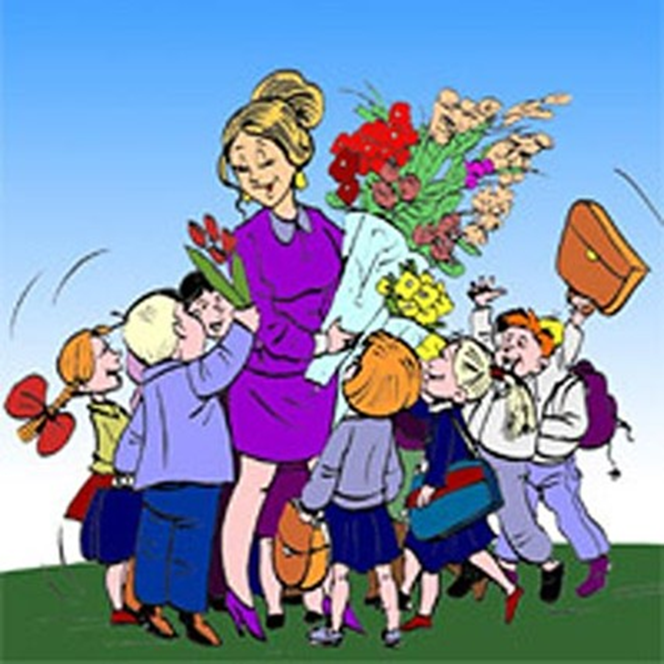